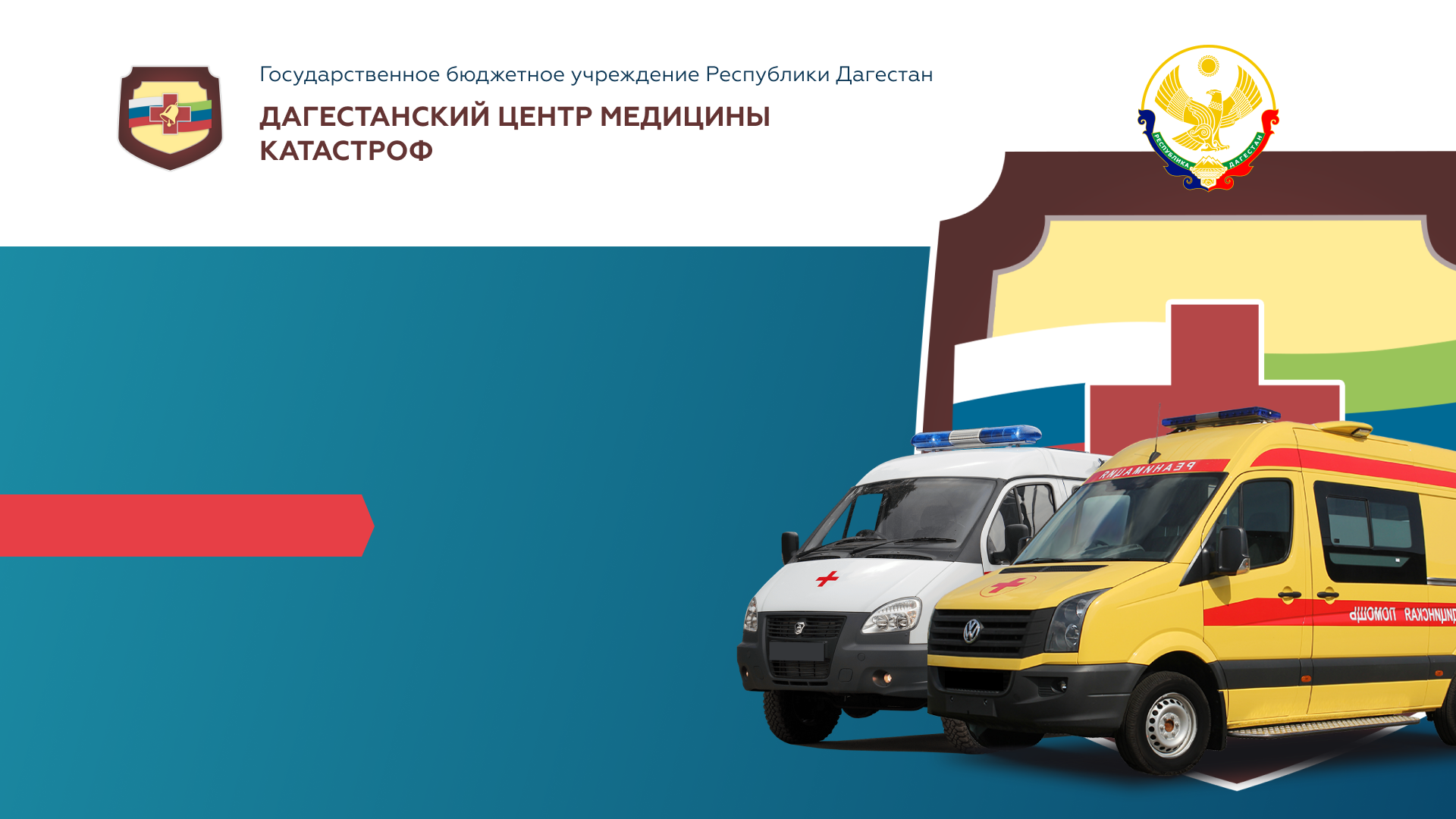 ИБС. ОКС. Тактика ведения больных и оказание догоспитальной медицинской помощи. Эффективность проведения тромболизисной терапии на догоспитальном этапе
ШКОЛА «ДЦМК»
Автор: Шахламазова С.А.
Махачкала 2022
Ишемическая болезнь сердца представляет собой обусловленное расстройством коронарного кровообращения поражение миокарда, возникающее в результате нарушения равновесия между коронарным кровотоком и метаболическими потребностями сердечной мышцы.
Острый коронарный синдром — это любая группа клинических признаков или симптомов, позволяющих предположить острый инфаркт миокарда (гибель клеток сердечной мышцы вследствие нарушения кровоснабжения на этом участке) или нестабильную стенокардию (вариант острой ишемии миокарда, тяжесть и продолжительность которой недостаточна для развития инфаркта миокарда).
Патогенез острого коронарного синдром
Разрыв ранимой 
атеросклеротической
бляшки
Спазм коронарной артерии
 в месте стеноза
 без видимого стеноза
потребности миокарда
в кислороде при значимых
стенозах
внутрикоронарный тромбоз
 изменение геометрии бляшки
 дистальная эмболизация
 локальный спазм
доставки кислорода 
к миокарду при значимых
стенозах
Появление/усугубление ишемии миокарда
Симптомы обострения КБС (острый коронарный синдром)
Формы острого коронарного синдрома выделяют по изменениям на электрокардиограмме (ЭКГ, метод регистрации электрической активности сердца на бумаге) – по изменению сегмента ST (отрезок кривой ЭКГ, который соответствует периоду сердечного цикла, когда оба желудочка полностью охвачены возбуждением).
Острый коронарный синдром с подъемом сегмента ST — он отражает наличие острой полной окклюзии (закупорка просвета) коронарной артерии.
Острый коронарный синдром без подъема сегмента ST – в лечении больных с этой формой заболевания тромболитики (препараты, разрушающие тромб (сгусток крови), закрывающий просвет сосуда) не используются:
инфаркт миокарда (гибель клеток участка сердечной мышцы в  результате нарушения его  кровоснабжения);
нестабильная стенокардия (вариант острой ишемии миокарда, тяжесть и продолжительность которой недостаточна для развития инфаркта миокарда).
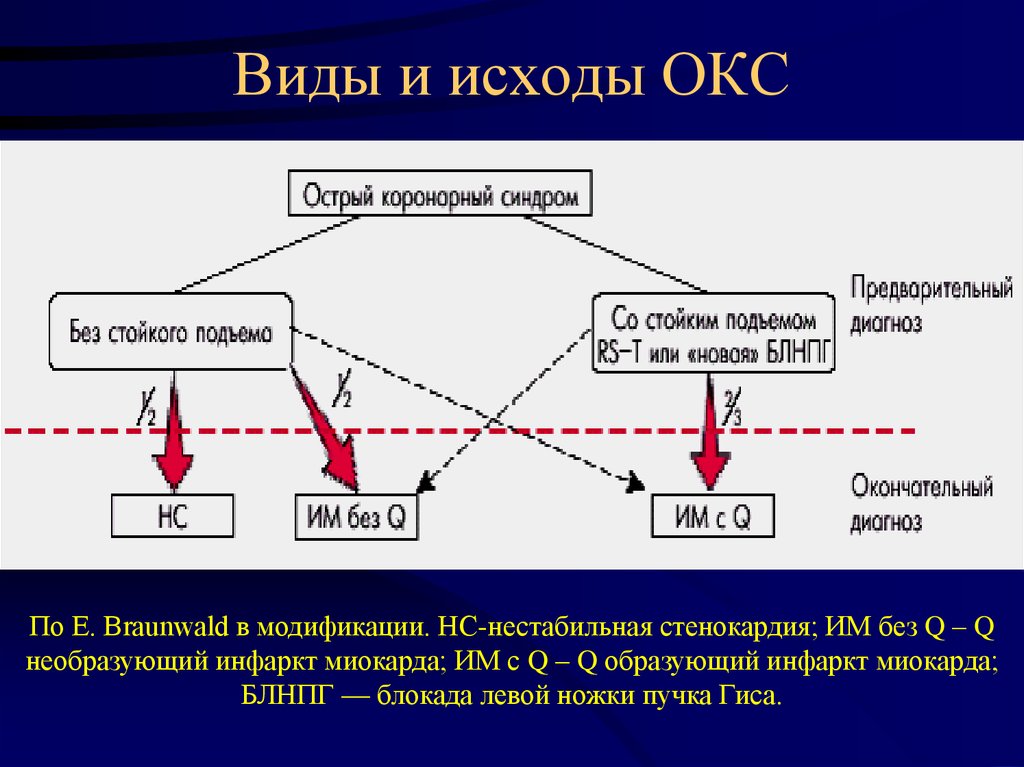 Организация работы СМП при ОИМ
Лечение больного ИМпST представляет собой единый
процесс, начинающийся на догоспитальном этапе и продолжающийся в стационаре. Для этого бригады СМП и стационары, куда поступают больные с ОКС, должны работать по единому алгоритму, основанному на единых принципах диагностики, лечения и единому пониманию тактических вопросов
Двухстепенная система, когда при подозрении на ИМ линейная бригада СМП вызывает на себя «специализированную», которая собственно начинает лечение и транспортирует больного в стационар, ведет к неоправданной потере времени

Каждая бригада СМП (в том числе и фельдшерская) должна быть готова к проведению активного лечения больного ИМпST
Организация работы СМП при ОИМ
Любая бригада СМП, поставив диагноз ОКС, определив показания и противопоказания к соответствующему лечению, должна купировать болевой приступ, начать антитромботическое лечение, включая введение тромболитиков (если не планируется инвазивное восстановление проходимости коронарной артерии), а при развитии осложнений – нарушений ритма сердца или острой сердечной недостаточности – необходимую терапию, включая мероприятия по сердечно-легочной реанимации

Бригады СМП в каждом населенном пункте должны иметь четкие инструкции, в какие стационары необходимо транспортировать больных ИМпST или с подозрением на ИМпST

Врачи этих стационаров при необходимости оказывают СМП соответствующую консультативную помощь
Линейная бригада СМП должна быть оснащена необходимым оборудованием
1. Портативный ЭКГ с автономным питанием;
2. Портативный аппарат для ЭИТ с автономным питанием  с контролем за ритмом сердца;
3. Набор для проведения сердечно-легочной реанимации, включая
аппарат для проведения ручной ИВЛ;
4. Оборудование для инфузионной терапии, включая инфузоматы и перфузоры;
5. Набор для установки в/в катетера;
6. Кардиоскоп;
7. Кардиостимулятор;
8. Система для дистанционной передачи ЭКГ;
9. Система мобильной связи;
10. Отсос;
11. Лекарства, необходимые для базовой терапии ОИМ
Симптомы острого коронарного синдрома
Основным симптомом острого коронарного синдрома является боль:
по характеру – сжимающая или давящая, нередко ощущается чувство тяжести или нехватки воздуха;
локализация (расположение) боли – за грудиной или в предсердечной области, то есть по левому краю грудины;   боль отдает в левую руку, левое плечо либо в обе руки, область шеи, нижнюю челюсть, между лопаток, левую подлопаточную область;
чаще боль возникает после физической нагрузки или психоэмоционального стресса;
длительность –   более 10 минут;
после приема нитроглицерина боль не проходит.
Кожные покровы становятся очень бледными, выступает холодный липкий пот.
Обморочные состояния.
Нарушения сердечного ритма, нарушения дыхания с одышкой  или болями в животе (иногда возникают).
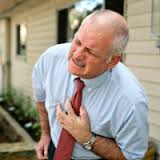 Острый коронарный синдром
Одна причина болезни но других клинических проявлений и других стратегий лечения
Загрудинная боль
Острый коронарный синдром
Нет подъема ST
Подъем ST
Отриц. Тропонин.тест
Полож. Тропонин.тест
МВ СК
Нестабильная стенокардия
ИМ без подема ST
ИМ с подъемом ST
Диагностика
Анализ анамнеза заболевания и жалоб – когда (как давно) у пациента появились боли в области сердца, каков их характер, продолжительность, беспокоит ли его одышка, слабость, перебои в работе сердца, какие меры он принимал и с какими результатами, с чем пациент связывает возникновение этих симптомов, обращался ли к врачу и так далее.
Анализ анамнеза жизни — направлен на выявление факторов риска развития острого коронарного синдрома (например, курение, частые эмоциональные стрессы), уточняются диетические пристрастия, образ жизни.
Анализ семейного анамнеза — выясняется, есть ли у кого-то из близких родственников заболевания сердца, какие именно, были ли в семье случаи внезапной смерти.
Врачебный осмотр — определяются хрипы в легких, шумы в сердце, измеряется уровень артериального давления, отмечаются признаки нестабильности кровообращения (низкое артериальное давление, неровная работа сердца, редкий пульс, отек легкого (скопление жидкости в ткани легкого; состояние, опасное для жизни) и так далее).
Общий анализ крови — позволяет обнаружить признаки воспаления в организме (повышение уровня лейкоцитов (белые кровяные клетки), повышение уровня СОЭ (скорость оседания эритроцитов (красные клетки крови), неспецифический признак воспаления)) и выявить осложнения и возможную причину ишемии мышцы сердца.
Общий анализ мочи — позволяет обнаружить сопутствующую патологию, осложнения заболевания.
Биохимический анализ крови – важно определить уровень:
  общего холестерина (жироподобное вещество, являющееся « строительным материалом» для клеток организма);
« плохого» (способствует образованию атеросклеротических бляшек (образование, состоящее из смеси жиров (в первую очередь, холестерина ((жироподобное вещество, являющееся « строительным материалом» для клеток организма) и кальция)) и « хорошего» (предотвращает образование бляшек) холестерина;
триглицеридов (жиры, источник энергии клеток);
сахара крови для оценки риска, связанного с атеросклерозом сосудов.
Исследование специфических ферментов обязательно  проводится при остром коронарном синдроме. Эти внутриклеточные белковые ферменты высвобождаются в кровь при разрушении клеток сердца.
Коагулограмма (показатели свертывающей системы крови) — может быть выявлена повышенная  свертываемость крови. Помогает правильно подобрать дозы  некоторых препаратов, производить контроль лечения.
Электрокардиография (ЭКГ) – метод регистрации и записи на бумаге электрической активности сердца.
Является ключевым методом диагностики острого коронарного синдрома.
В идеале регистрацию кардиограммы следует проводить во время болевого приступа и сравнивать ее с зарегистрированной после исчезновения боли.
Очень полезно сравнение зарегистрированной кардиограммы со « старыми», если таковые доступны, особенно при наличии сопутствующей сердечной патологии (гипертрофия левого желудочка или предшествующий инфаркт миокарда).
ЭКГ-мониторирование  в динамике (в течение всего срока пребывания в стационаре).
Эхокардиография (ЭхоЭКГ) – метод ультразвукового исследования сердца, позволяет оценить структуру и размеры работающего сердца, изучить внутрисердечные потоки крови, оценить степень атеросклеротического поражения сосудов, состояние клапанов и выявить возможные  нарушения сократимости сердечной мышцы.
Коронароангиография —   рентгеноконтрастный метод исследования сосудов, питающих сердце, позволяет точно определить характер, место и степень сужения коронарной (питающей сердечную мышцу) артерии.
Возможна также консультация терапевта.
Малейшее подозрение (вероятный ОКС) в отношении ишемического генеза болей в грудной клетке, даже при отсутствии характерных электрокардиографических изменений , должны являться поводом для незамедлительной транспортировки больного в стационар.
ТАКТИКА ВРАЧА ПРИ ОКС НА ДОГОСПИТАЛЬНОМ ЭТАПЕ
Первоначальная оценка больных с болью в грудной клетке. Дифференциальный диагноз.
Показание к госпитализации и транспортировка.
Догоспитальная оценка уровня рискасмерти и ИМ у больных ОКС.
Лечение ОСК на догоспитальном этапе.
Лечение неосложненного ИМпST на догоспитальном этапе
Каждая бригада СМП (в том числе и фельдшерская) должна быть готова к проведению активного лечения больного ИМпST
Базовая терапия.
1. Устранить болевой синдром.
2. Разжевать таблетку, содержащую 250 мг АСК.
3. Принять внутрь 300 мг клопидогрела.
4. Начать в/в инфузию НГ, в первую очередь при сохраняющейся стенокардии, АГ, ОСН.
5. Начать лечение b-блокаторами. Предпочтительно первоначальное в/в введение, особенно при ишемии, которая сохраняется после в/в введения наркотических анальгетиков или рецидивирует, АГ, тахикардией или тахиаритмией, без СН.
Предполагается выполнение первичной ТБА.
Нагрузочная доза клопидогрела - 600 мг.
Оказание неотложной помощи
 Обезболивание
Нитроглицерин 0,4 мг п/я или спрей при сАД >90
При неэффективности, через 5 мин
Нитроглицерин 0,4 мг п/я или спрей при сАД >90
«103»
При неэффективности
Морфин (особенно при возбуждении, остром сердечной недостаточности) В/в 2-4 мг + 2-8 мг каждые 5-15 мин или 4-8 мг + 2 мг каждые 5 мин или по 3-5 мг до купирования боли
В\в нитроглицерин при АД >90 mm Hg, если есть боль, 
острый застой в легких, высокое АД
Возможные осложнения при использовании морфина
Выраженная гипотензия. Горизонтальное положении в сочетании с поднятием ног (если нет отека легких). При неэффективности, в/в - 0,9% раствор NaCl или другие плазмоэкспандеры. В редких случаях – прессорные препараты.
 Выраженная брадикардия в сочетании с гипотензией; устраняется атропином (внутривенно 0,5-1,0 мг).
 Тошнота, рвота; устраняется производными фенотиазина, в частности, метоклопрамидом (внутривенно 5-10 мг).
 Выраженное угнетение дыхания; устраняется налоксоном (внутривенно 0,1-0,2 мг, при необходимости повторно через 15 мин), однако при этом уменьшается и анальгезирующее действие препарата.
Кислородотерапия
Во всех случаях
2 л/мин через носовые катетеры 
в первые 6 ч
При насыщение артериальной крови O2 <90%
 сохранение ишемии миокарда
 застой в легких
При тяжелой СН вспомогательная и инвазивная ИВЛ
2-4 (4-8) л/мин через носовые катетеры
Аспирин при ОКС без  ST. Современные рекомендации
Нитраты при остром инфаркт миокарда
Показания для применения нитратов
 ишемия миокарда
 острый застой в легких
 необходимость контроля АД
Нет противопоказаний
сАД <90 или >30 мм Hg ниже исходного
 ЧСС <50 и >100
 подозрение на ИМ правого желудочка
 <24 после силденафила, варденафила, <48 ч после тадалафила
Дозировка
п/я (спрей) по 0,4 мг до 3-х раз каждые 5 минут
 в/в инфузия (5-200 мкг/мин,  среднего АД на 10% у нормотоников, до 30% при гипертензии)
 внутрь при сохранении ишемии
Лечение неосложненного ИМпST на догоспитальном этапе
Тромболитическая терапия на догоспитальном этапе.
Проводится при наличии показаний и отсутствии противопоказаний. При применении стрептокиназы по усмотрению врача в качестве сопутствующей терапии можно использовать антикоагулянты прямого действия. Если предпочтение отдается использованию антикоагулянтов, может быть выбран НФГ, эноксапарин или фондапаринукс.
При применении фибринспецифичных тромболитиков должны использоваться эноксапарин или НФГ.
Проведение реперфузионной терапии не предполагается.

Решение о целесообразности применения антикоагулянтов прямого действия может быть отложено до поступления в стационар.
Практические подходы при лечении ОИМ
В течение 10 - 15 мин





 ЧДД, ЧСС, АД, насыщение O2
  Мониторирование ЭКГ
 Готовность к дефибрилляции и СЛР
 Обеспечение в/в доступа
 ЭКГ в 12-ти отведениях
 Короткий прицельный анамнез, физикальное обследование
Неотложное лечение

 морфин по 2-4 мг в/в до эффекта
O2 4-8 л/мин для насыщения O2 >90%
 
 аспирин (если не дали ранее): разжевать 250 мг, в свечах 300 мг или в/в 500 мг

 клопидогрель 300 мг,  возраст <75 лет 75 мг  

 нитроглицерин при АД >90, если есть боль, острый застой в легких, высокое АД 

  решение вопроса о ТЛТ!!!
Показания для проведения ТЛТ
Если время от начала ангинозного приступа не превышает 12 часов, а на ЭКГ отмечается подъем сегмента ST ≥0,1 mV, как минимум в 2-х последовательных грудных отведениях или в 2-х отведениях от конечностей, или появляется блокада ЛНПГ. Введение тромболитиков оправдано в те же сроки при ЭКГ признаках истинного заднего ИМ (высокие зубцы R в правых
прекардиальных отведениях и депрессия сегмента ST в отведениях V1-V4 с направленным вверх зубцом T).
Противопоказания для проведения ТЛТ
Абсолютные противопоказания к ТЛТ
 ранее перенесенный геморрагический инсульт или НМК неизвестной этиологии;
 ишемический инсульт, перенесенный в течение последних 3-х месяцев;
 опухоль мозга, первичная и метастатическая;
 подозрение на расслоение аорты;
 наличие признаков кровотечения или геморрагического диатеза (за исключением менструации);
 существенные закрытые травмы головы в последние 3 месяца; 
изменение структуры мозговых сосудов, например, артерио-венозная мальформация, артериальные аневризмы
Тромболитические препараты
Эффективность ТЛТ  при ИМ в зависимости от времени начала лечения
Смерть в первые 35 сут
стрептокиназа, APSAC, урокиназа, t-PA за 3 ч
65*
n=50 246
* р<0,001
37*
Спасенных  жизней на 1000 леченных
29*
26*
18*
9
≥2-3 ч
≥12-24 ч
0-1 ч
≥3-6 ч
≥6-12 ч
≥1-2 ч
время от начала симптомов до введения фибринолитика
[Speaker Notes: Эффективность тромболитической терапии уменьшается в поздние сроки после начала ИМ с подъемами сегмента ST, эффект заметен вплоть до 12 ч после возникновения симптомов заболевания.]
Догоспитальный тромболизис:выигрыш во времени = спасение миокарда
Решение вызватьскорую
Постановка диагноза
Прибытиев больницу
Приезд
скорой
Оформление в приемном покое
Актилизе
Возникновение боли
SK
PTCA
Метализе в ОРИТ
Метализе в приемном покое
Метализе на догоспитальном этапе
Постановка диагноза
Стратегия «Раннего тромболизиса»
Спасибо за внимание !!!
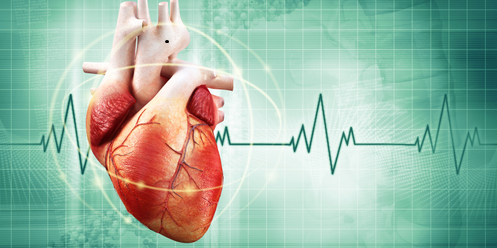